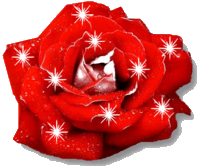 Nhiệt liệt chào mừng các  thầy cô giáo
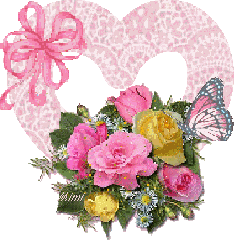 

về dự giờ môn Toán lớp 2D
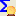 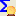 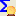 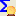 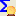 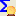 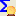 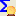 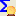 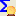 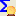 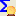 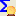 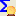 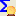 GV thực hiện: Vũ Thị Hợi
Trường Tiểu học Hùng Thắng – Tiên Lãng
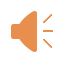 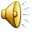 BÀI 20: PHÉP CỘNG ( CÓ NHỚ) SỐ CÓ HAI CHỮ SỐ VỚI SỐ CÓ HAI CHỮ SỐ
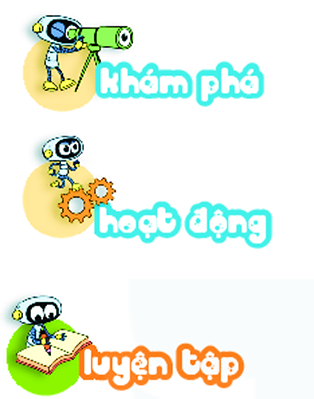 Cả hai cháu 
có bao nhiêu 
cục pin?
Cháu có 
36 cục pin.
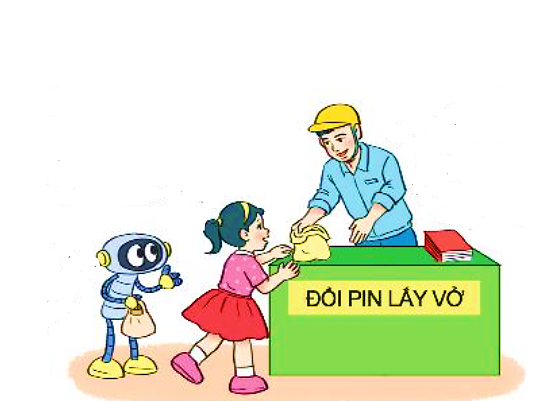 36 + 17 = ?
Cháu có 
17 cục pin.
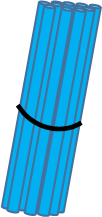 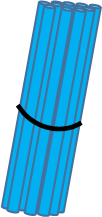 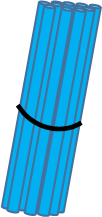 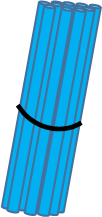 6 cộng 7 bằng 13, 
viết 3 nhớ 1
3 thêm 1 bằng 4,
 4 cộng 1 bằng 5, 
viết 5
36
+
17
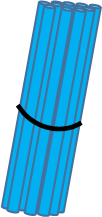 5
3
36 + 17 = 53
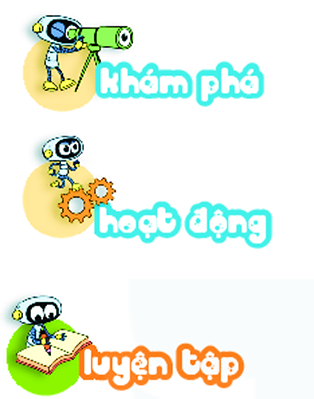 1
Tính.
17
24
37
36
42
48
59
25
+
+
+
+
84
90
73
41
2
Đặt tính rồi tính.
64 + 19
59 + 21
46 + 18
23 + 67
23
67
46
18
59
21
64
19
+
+
+
+
64
80
83
90
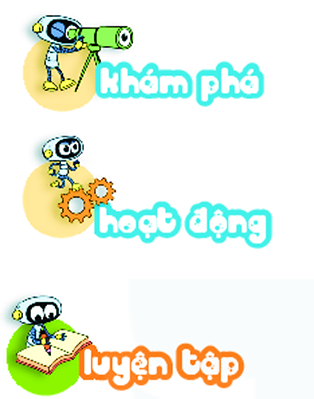 3
Mỗi hình có 1 que tính đặt sai vị trí. Em hãy đặt lại cho đúng. 
Biết rằng:
b) Que tính ở số hạng thứ hai đặt sai.
a) Que tính ở kết quả đặt sai.
74 + 10 = 84
36 + 45 = 81
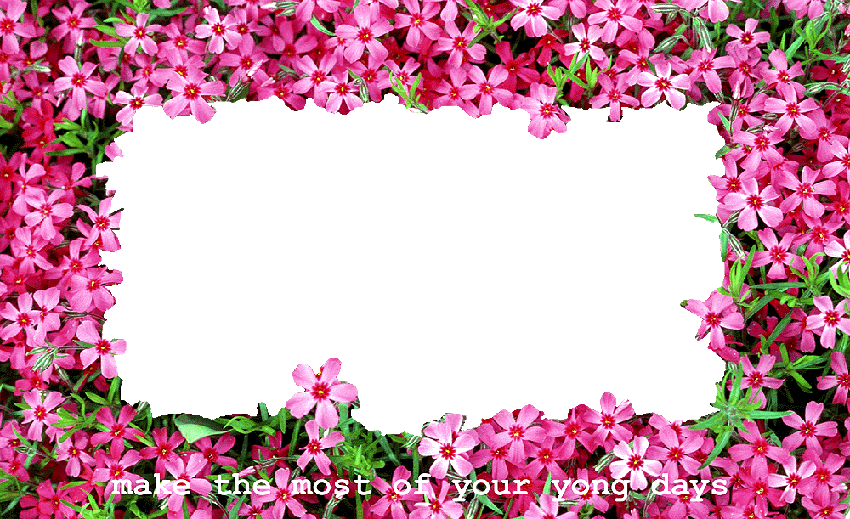 Chúc các thầy cô giáo mạnh khỏe, chúc các em học sinh chăm ngoan học tốt.